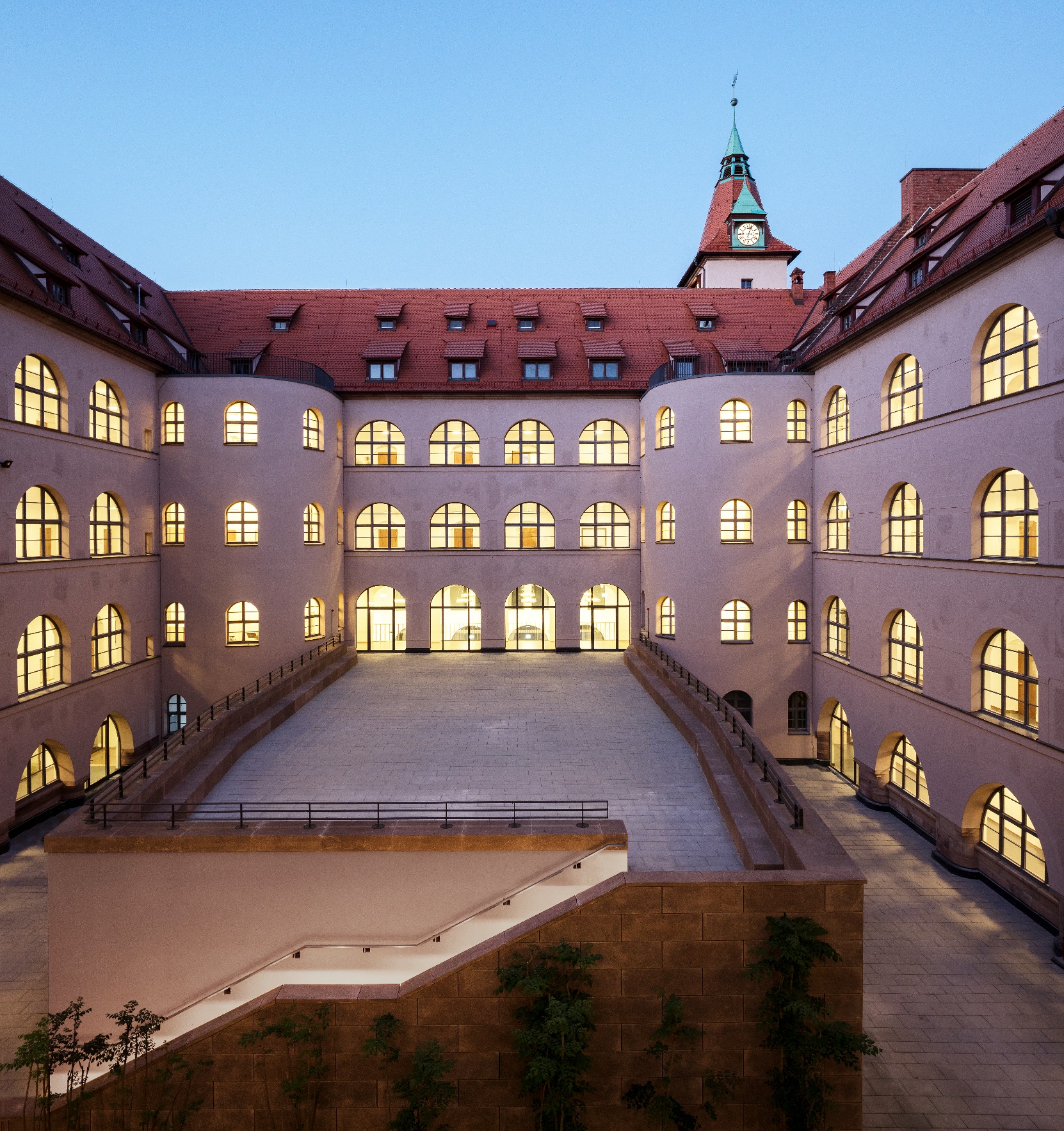 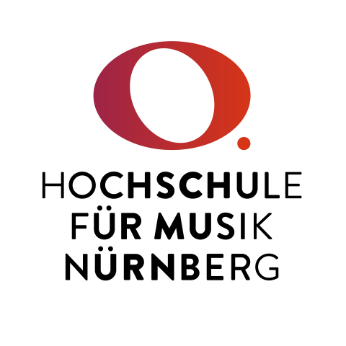 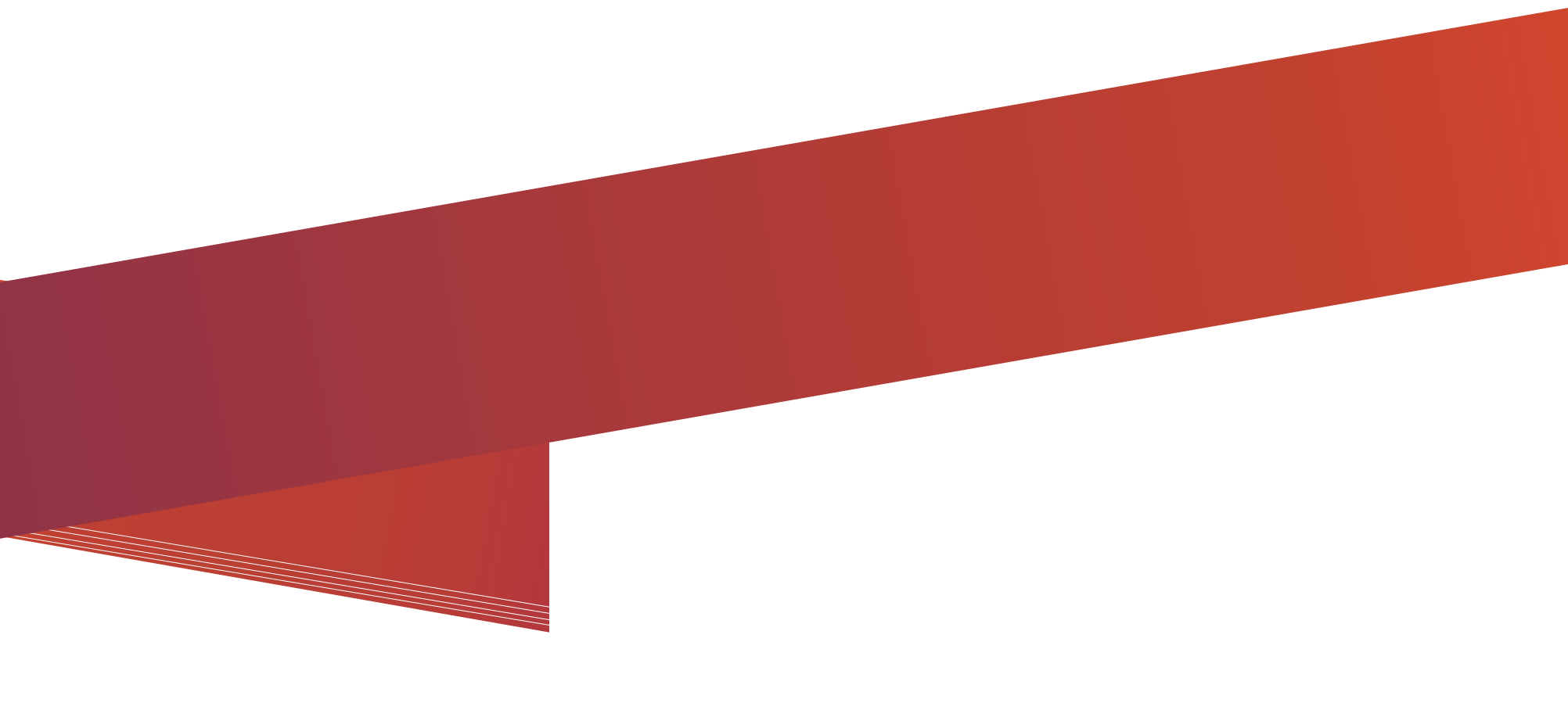 28. April 2025: Monodie. Oper. 
Pellegrina-Intermedien. Festkultur. 
Monteverdi. Francesca Caccini.
Titel Fett
HIER IST PLTZ FÜR TITEL ODER BEGRÜSSUNG
Claudio Monteverdi: Toccata aus L‘OrfeoGemälde von Sebastien Vrancx (1573-1647)Fest im Park des Herzogs von Gonzaga in Mantua
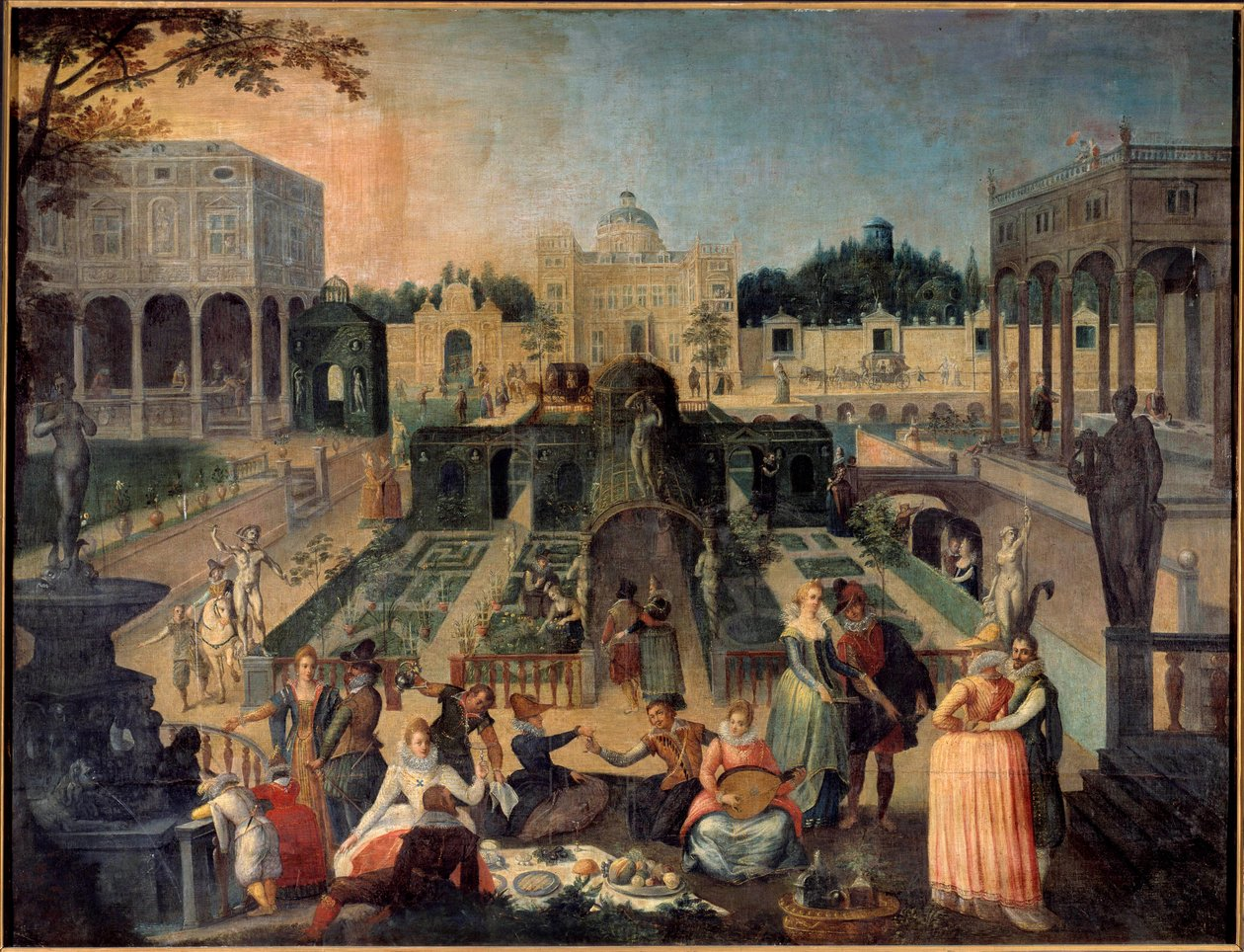 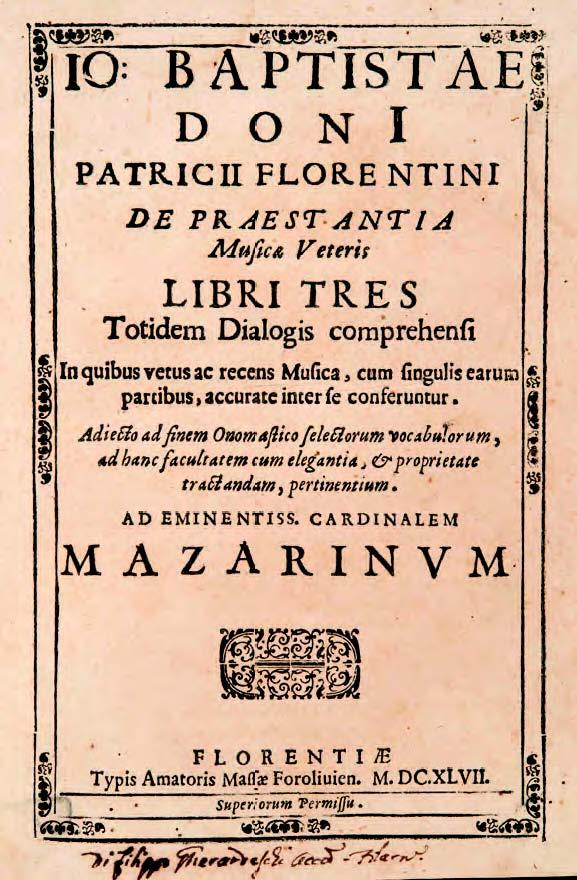 Monodie in Italien um 1600
Giovanni Battista Doni

Kontroverse zwischen 
Claudio Monteverdi und
Giovanni Maria Artusi

Prima und Seconda pratica

Rezitativ und Arie als 
Formen für Oper, Kantate, 
Oratorium
Florentiner Camerata
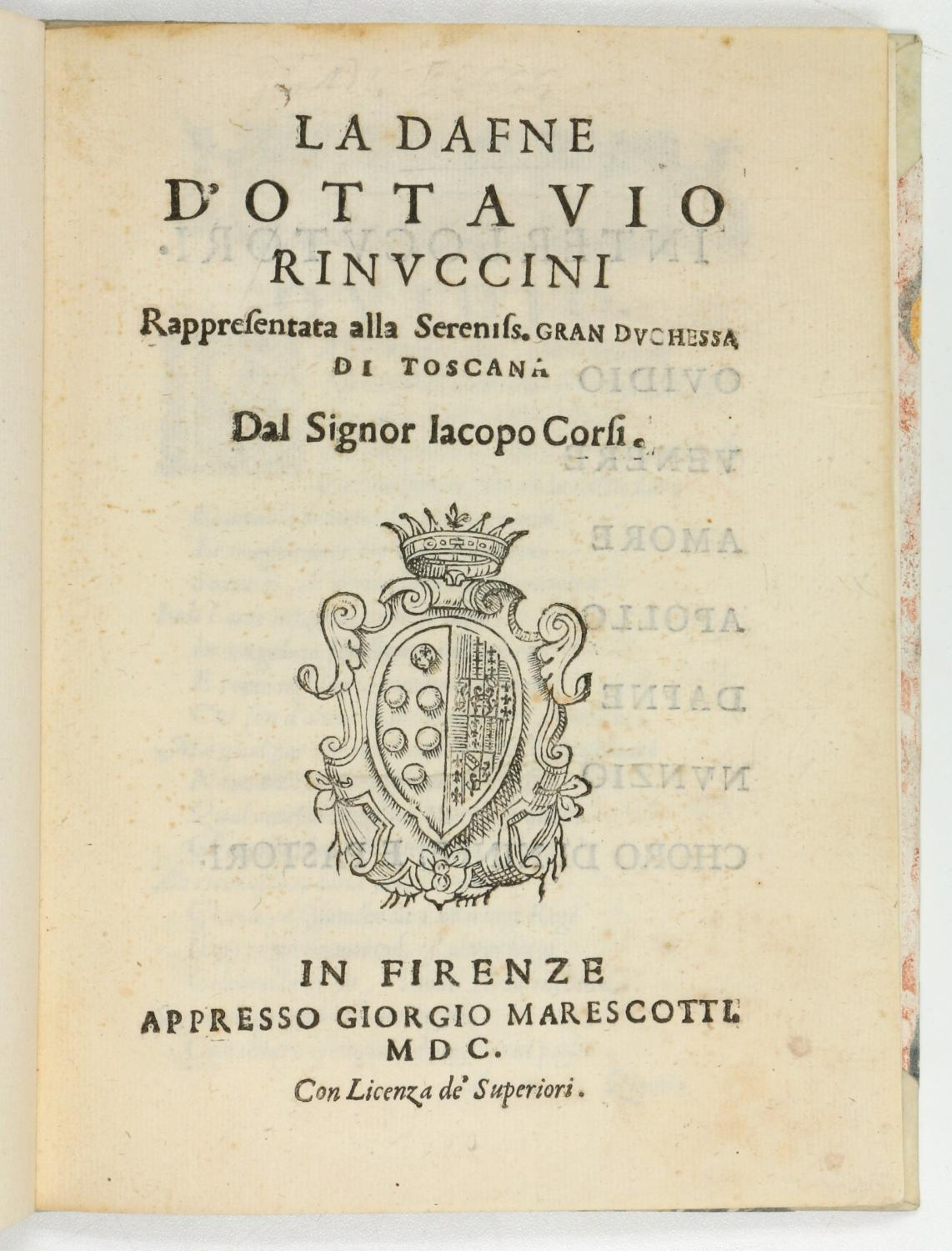 Giovanni Maria de Bardi (1534-1612)

Giulio Caccini (1551-1618)

Vincenzo Galilei (1520-1591)
	Vater von Galileo Galilei

Ottavio Rinuccino (1562-1621)
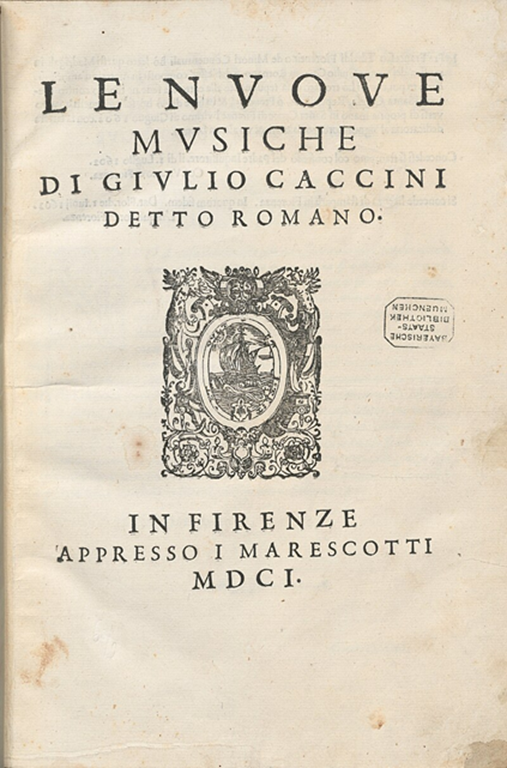 Giulio Caccini: Le Nuove musiche (1601/02)
Drei Dinge muss derjenige wissen, 
welcher den schönen Sologesang mit 
Affekt praktiziert. Das sind der Affekt, 
seine Vielfalt und "la sprezzatura", 
die Lässigkeit des Gesangs. 

Denn eine wirklich edle Gesangsmanier
nenne ich erst jene, die, ohne sich einem 
geordneten Taktmaß zu unterwerfen, 
angewandt wird, indem man oftmals 
den Wert der Noten um die Hälfte 
verkürzt, je nach dem Sinn der Worte, 
so dass daraus dann jene "sprezzatura", 
jene Lässigkeit des Gesangs entsteht, 
von der gesprochen wurde.
Pellegrina-Intermedien (1589)Hochzeit vonFerdinando I.undChristine vonLothringen
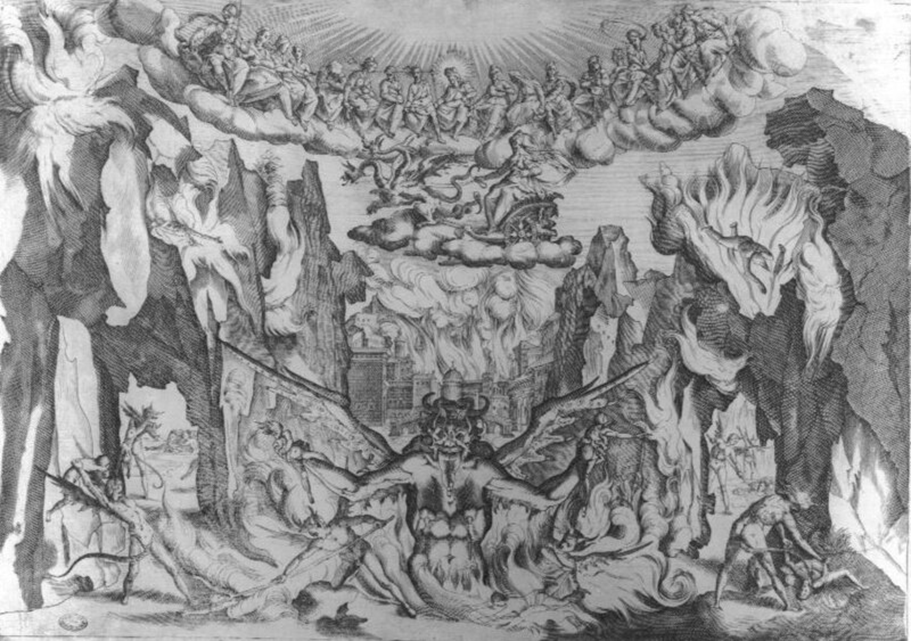 4. Intermedium: La regione de‘demoni
Klangbeispiele: 

Giulio Caccini: Io che dal ciel cader 	

Giovanni Bardi: Miseri habitator
La regione de‘demoni. Bühnenbild von Bernardo Buontalenti
5. Intermedium, Il canto di Arione
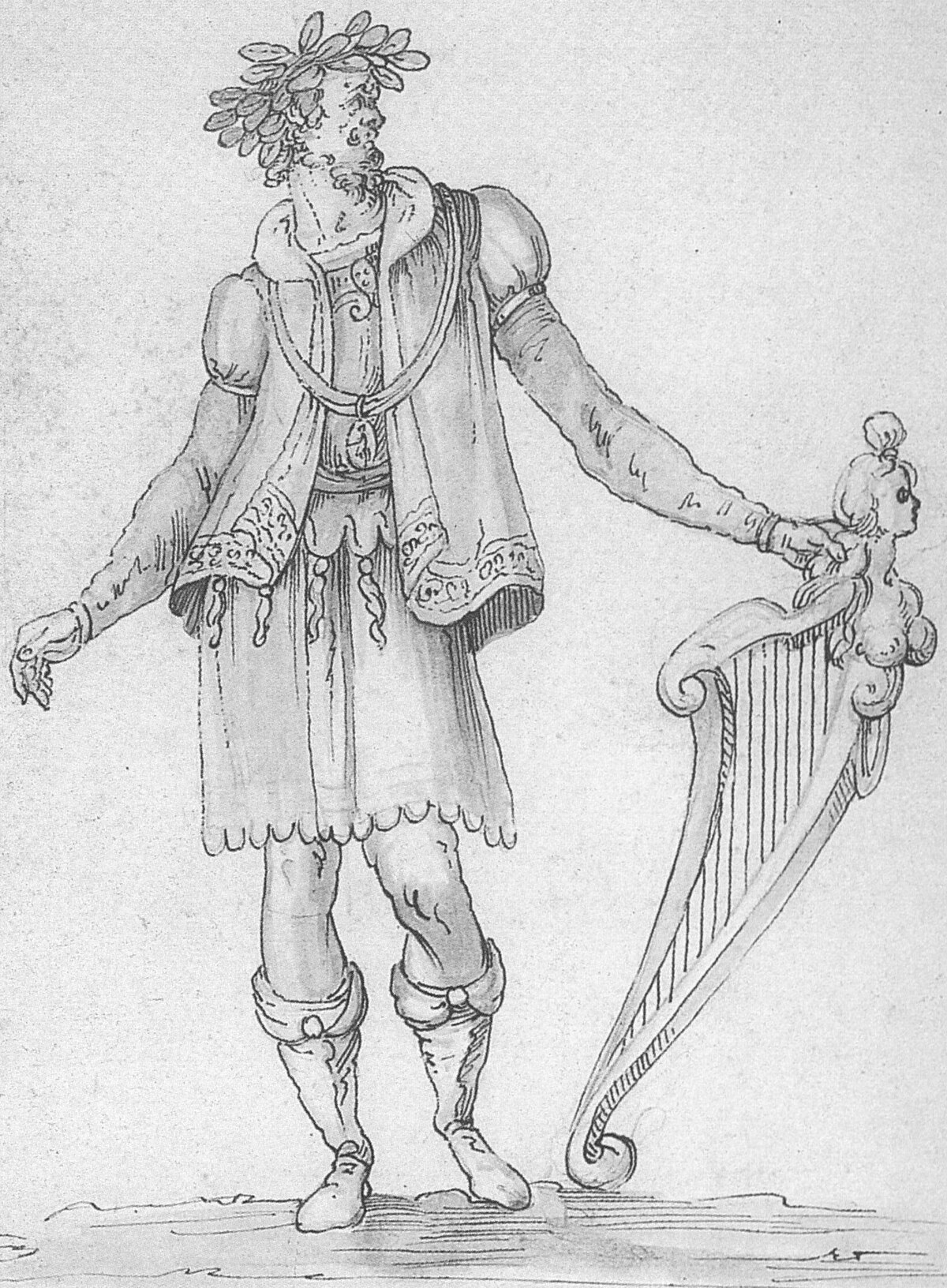 Klangbeispiel: 

Jacopo Peri: 
Dunque far torbid’onde
Höfische Festkultur: Leonardo da Vinci
Leonardo: Fantastische Kostüme (Windsor, Royal Library)
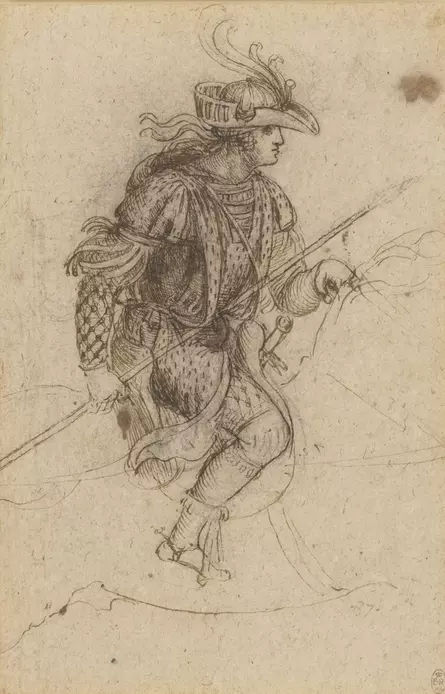 Bernardo Buontalenti
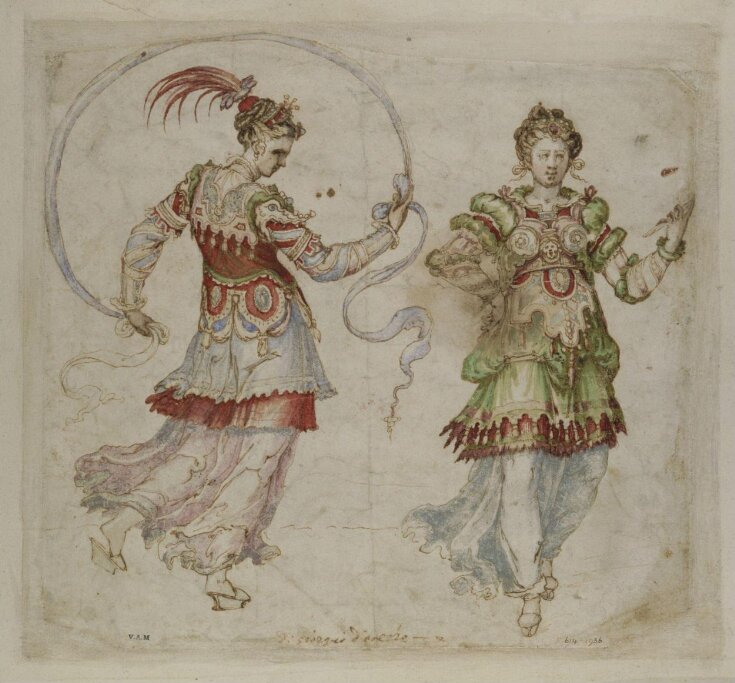 Claudio Monteverdi(1567-1643)Gary TomlinsonSilke Leopold
Claudio Monteverdi: L‘Orfeo
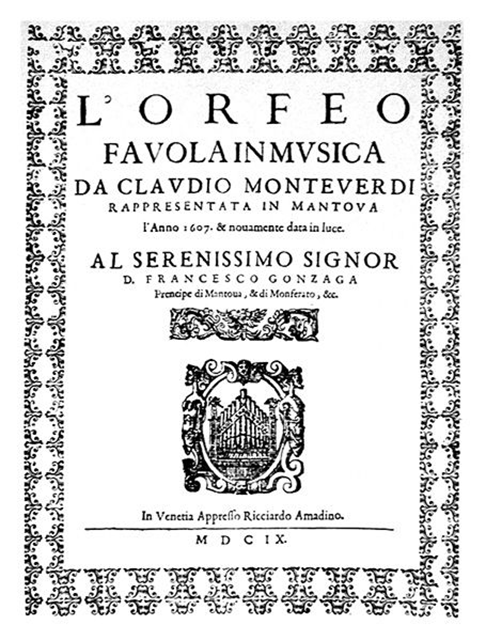 Libretto: Alessandro Striggio

Orfeo (Tenor), Euridice (Sopran),
Botin, Speranza (beide Sopran),
Caronte (Bass), Echo (Tenor)
Proserpina (Sopran) und 
Plutone (Bass)